NUOVE TECNOLOGIE PER I BENI CULTURALIDiscipline delle Arti, della Musica e dello Spettacolo (L-3)Università di Teramo
Cecilia Paolini
Università di Teramo
XXV Lezione
SPETTROSCOPIA DI RIFLETTANZA DA FIBRE OTTICHE
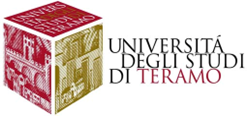 Dipartimento di Scienze della Comunicazione
SPETTROSCOPIA DI RIFLETTANZA DA FIBRE OTTICHE
La Spettroscopia di Riflettanza da fibre ottiche è caratterizzata dalle seguenti peculiarità:
Fornisce informazioni che riguardano direttamente l’individuazione dei pigmenti che compongono la tavolozza cromatica
Legge anche le sostanze organiche
Fornisce indicazioni che riguardano la sola superficie pittorica
La FORS ha difficoltà a leggere le colorazioni rosse
Quindi:
Non possono essere indagati gli strati sottostanti la superficie
Se il film pittorico è protetto da una vernice finale particolarmente densa, compatta e spessa, la lettura dei pigmenti risulta più difficoltosa, meno forte e con molto rumore di fondo
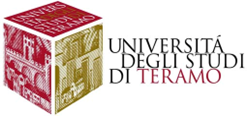 CARATTERISTICHE DI BASE
Dipartimento di Scienze della Comunicazione
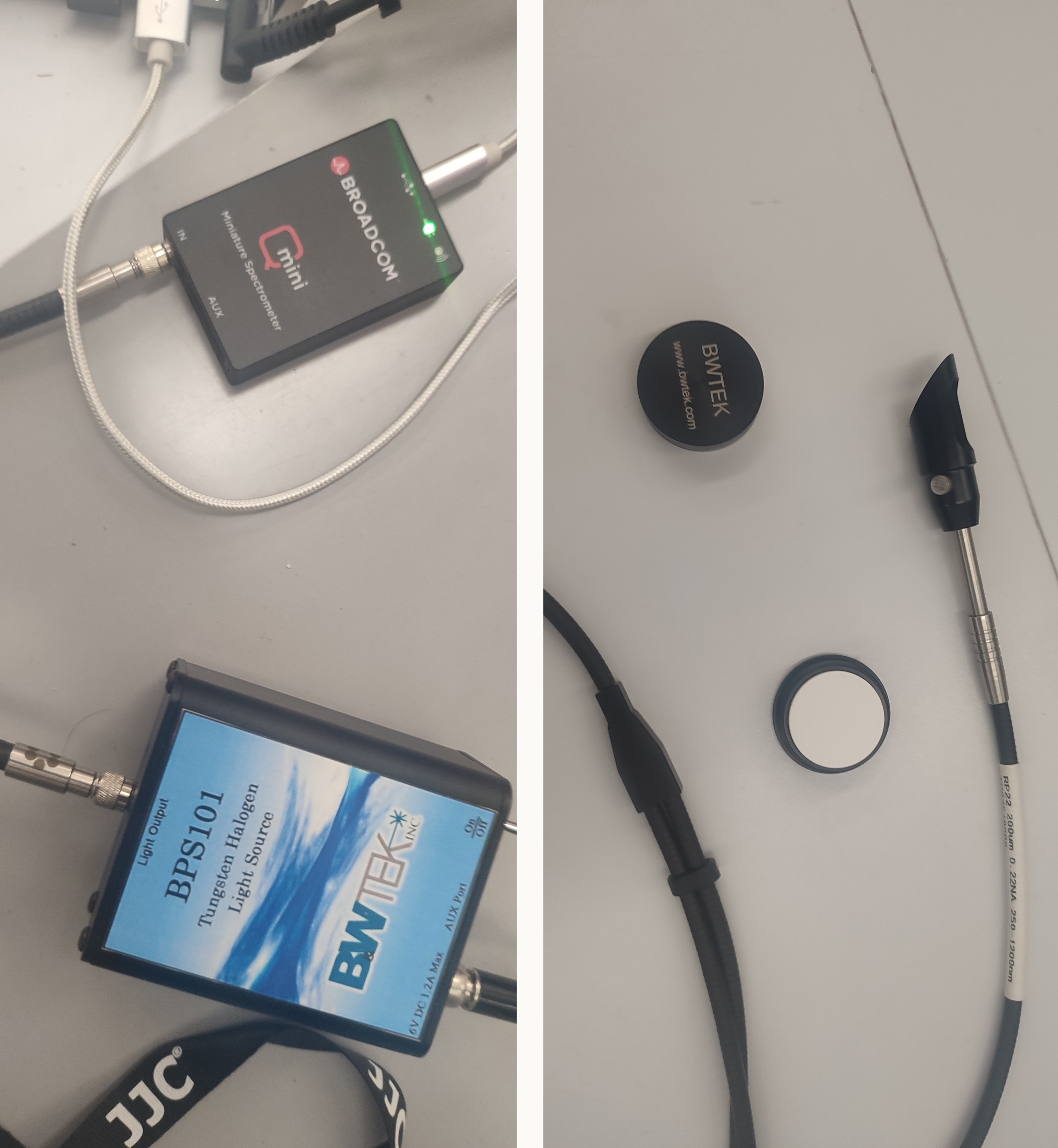 SPETTROSCOPIA DI RIFLETTANZA DA FIBRE OTTICHE
La strumentazione della FORS si compone dei seguenti elementi:
Spettrometro
Fonte di luce alogena al tungsteno
Probe provvisto di adattatore a 45° 
Pasticca di teflon bianca
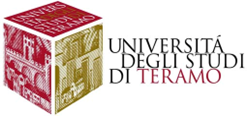 STRUMENTAZIONE
Dipartimento di Scienze della Comunicazione
SPETTROSCOPIA DI RIFLETTANZA DA FIBRE OTTICHE
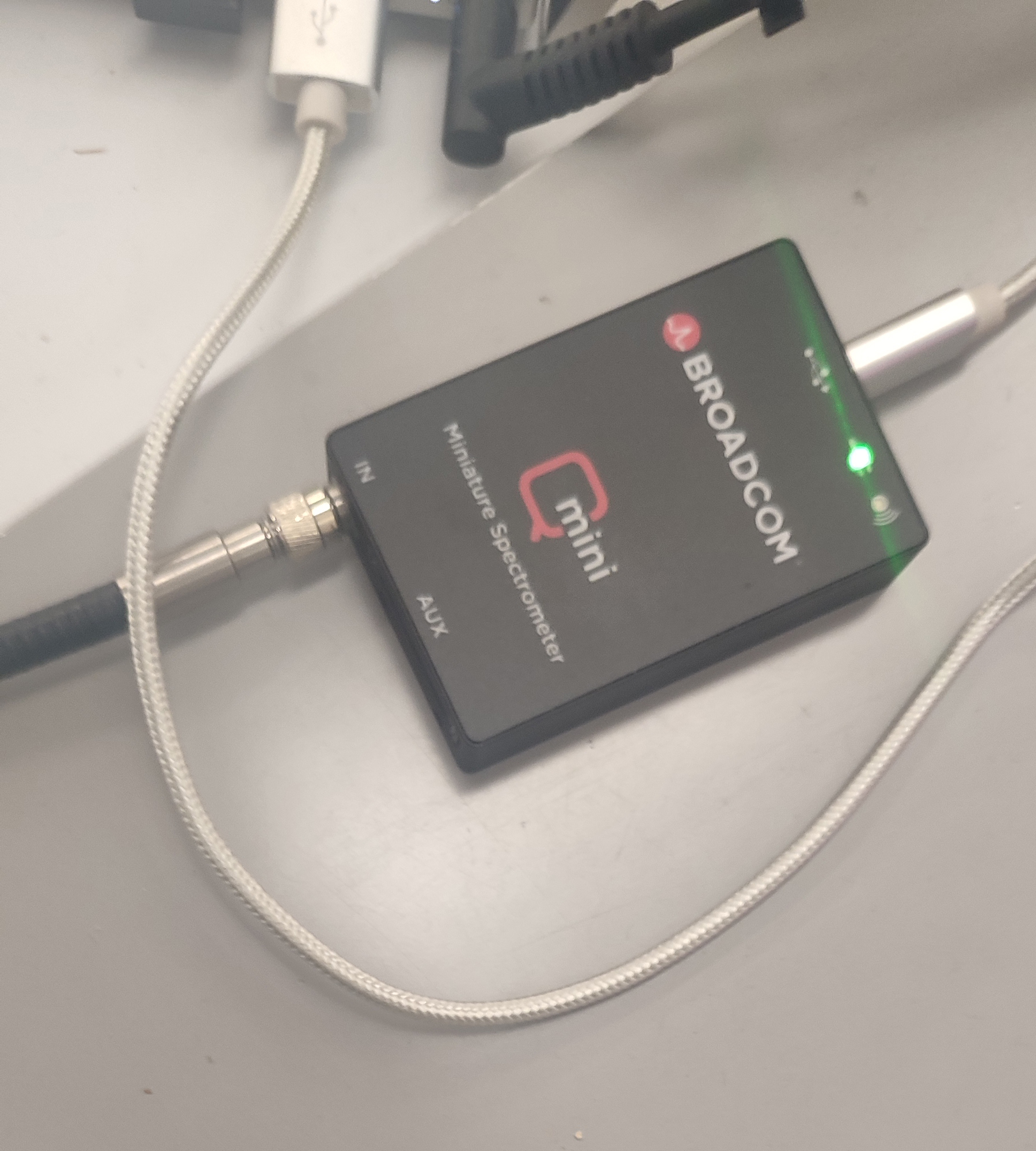 Lo spettrometro FORS è molto piccolo ed è dotato di ingresso da una sola fibra ottica, trasportata dal fascio di luce, con la quale si analizza il raggio di diffusione.
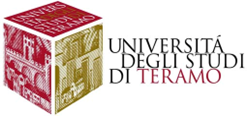 SPETTROMETRO
Dipartimento di Scienze della Comunicazione
SPETTROSCOPIA DI RIFLETTANZA DA FIBRE OTTICHE
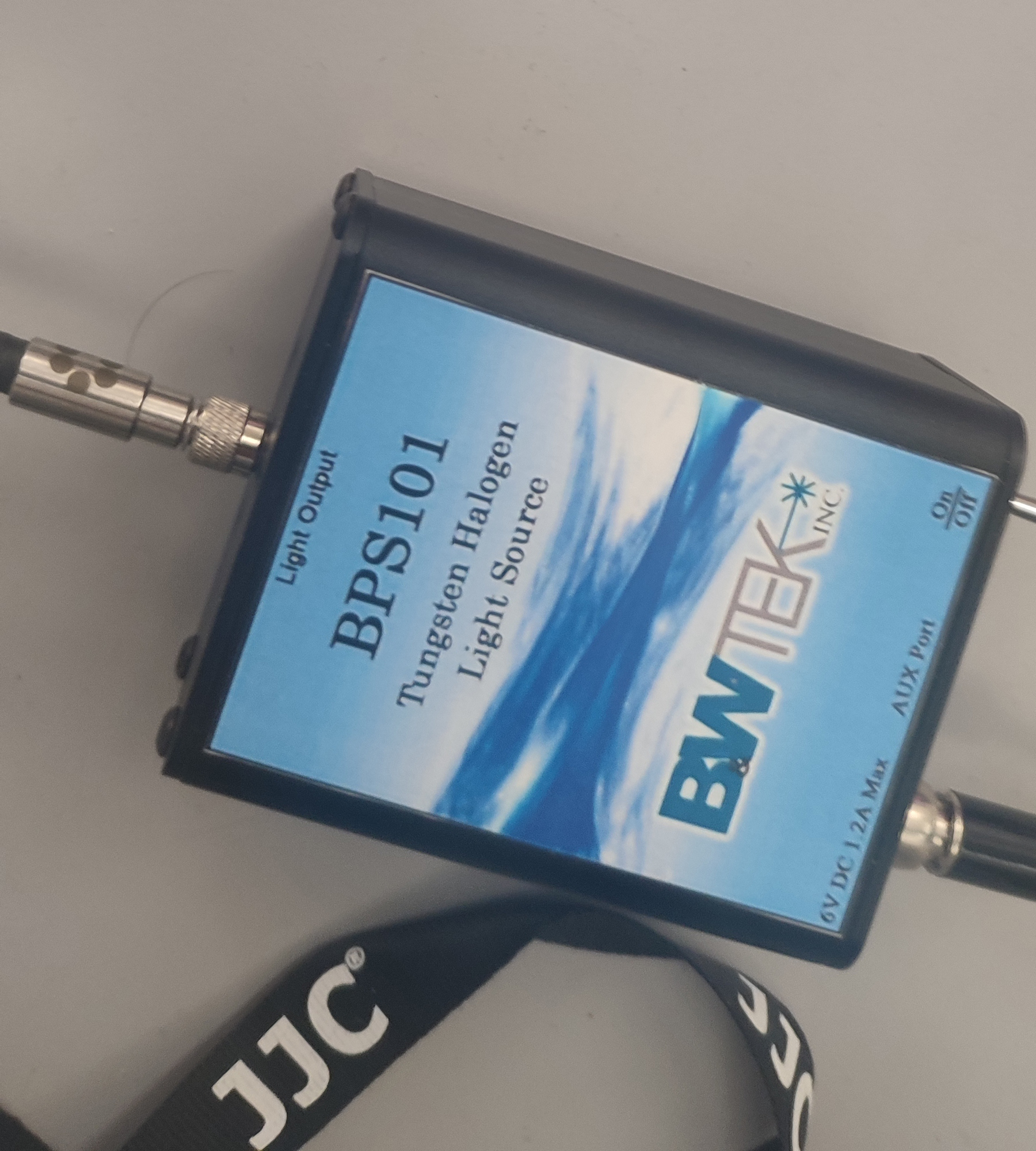 La lampada alogena al tungsteno è dotata di una emissione a sei fibre ottiche che sono collocate intorno all’unica fibra ottica dello spettrometro.
LAMPADA ALOGENA AL TUNGSTENO
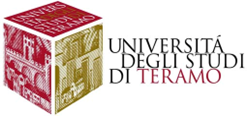 Dipartimento di Scienze della Comunicazione
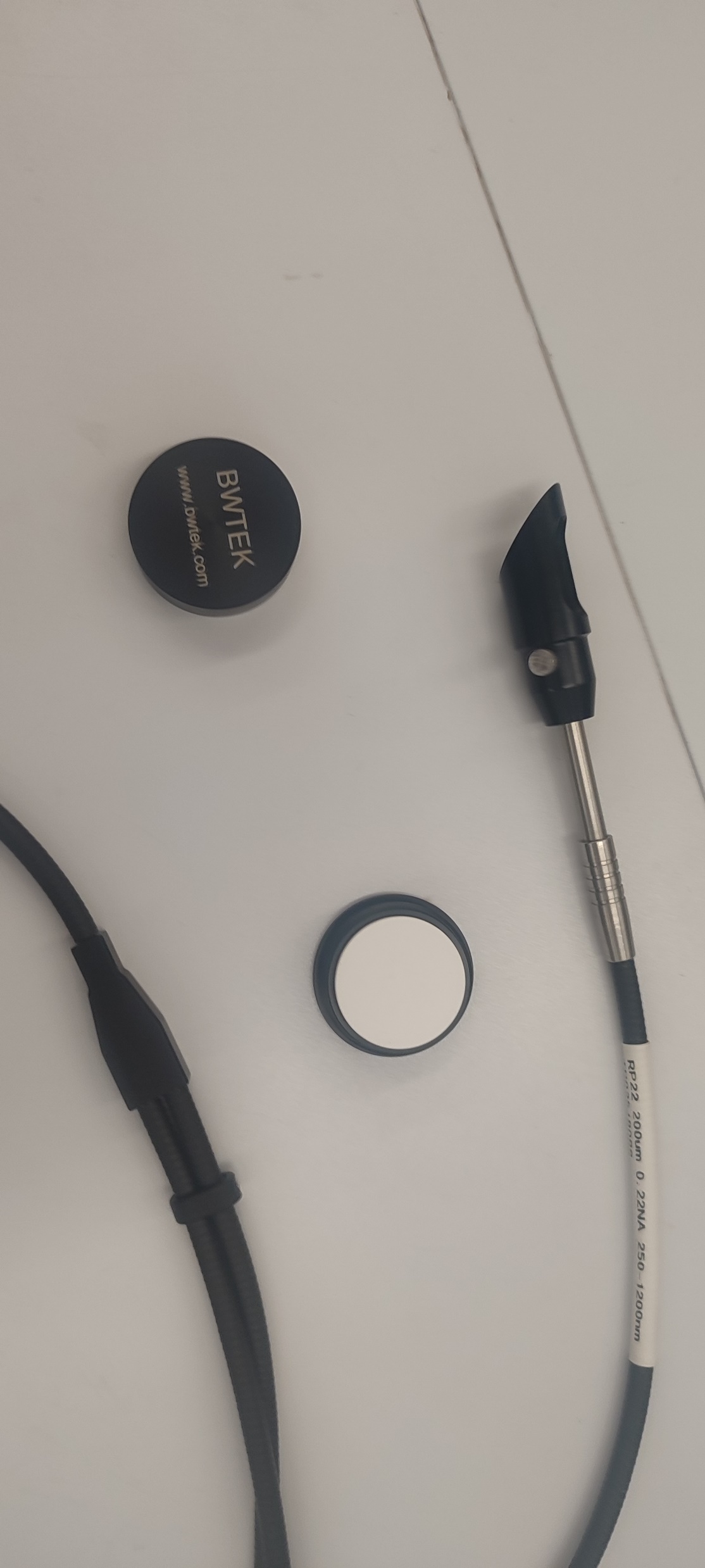 SPETTROSCOPIA DI RIFLETTANZA DA FIBRE OTTICHE
Il Probe è dotato di innesto delle fibre ottiche della lampada al tungsteno e dello spettrometro, infatti ha per metà i due cavi che poi sono uniti in un’unica sorgente. La corretta posizione del Probe è a 45° di tangenza al punto di ripresa.
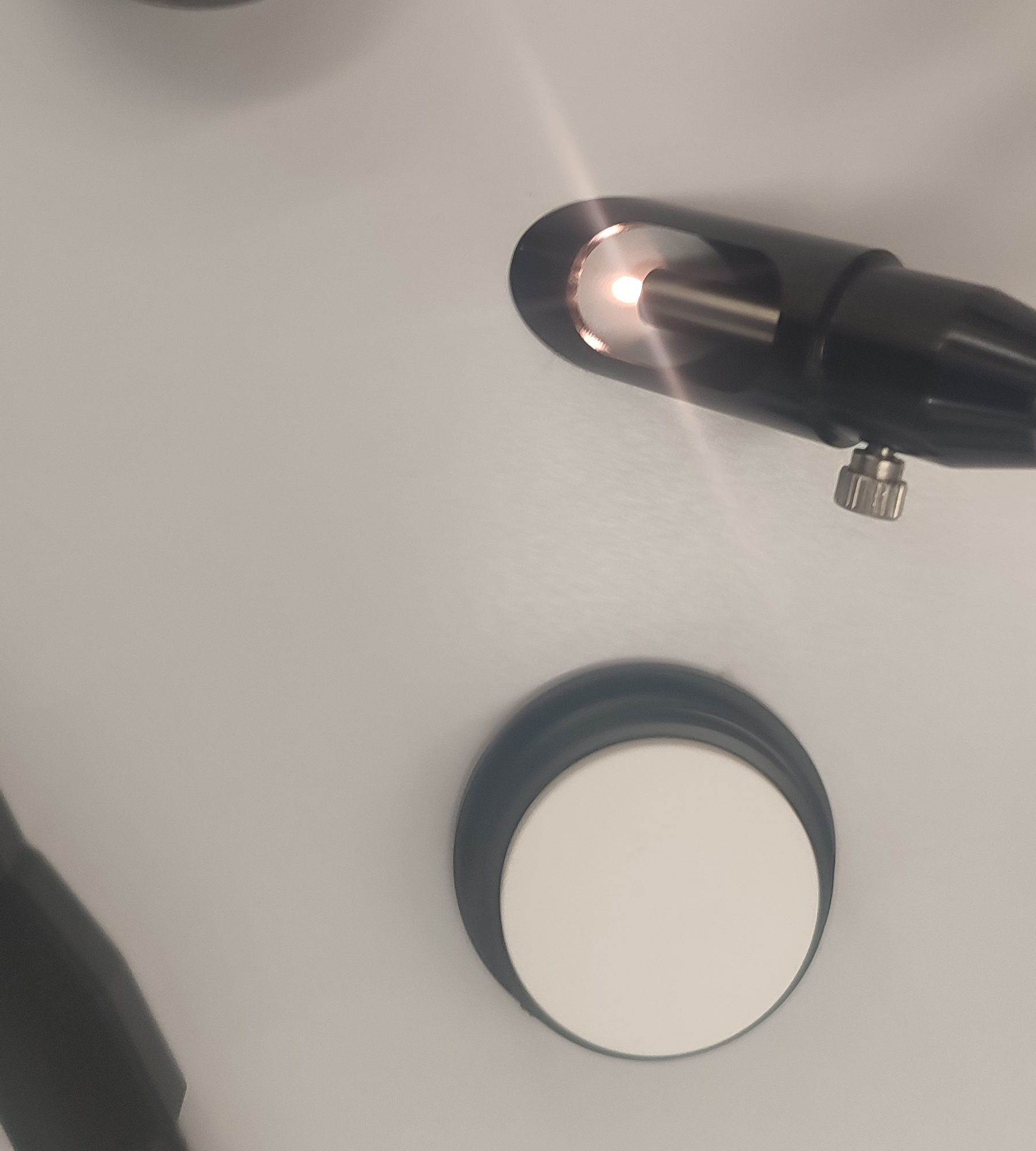 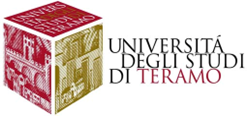 PROBE
Dipartimento di Scienze della Comunicazione
SPETTROSCOPIA DI RIFLETTANZA DA FIBRE OTTICHE
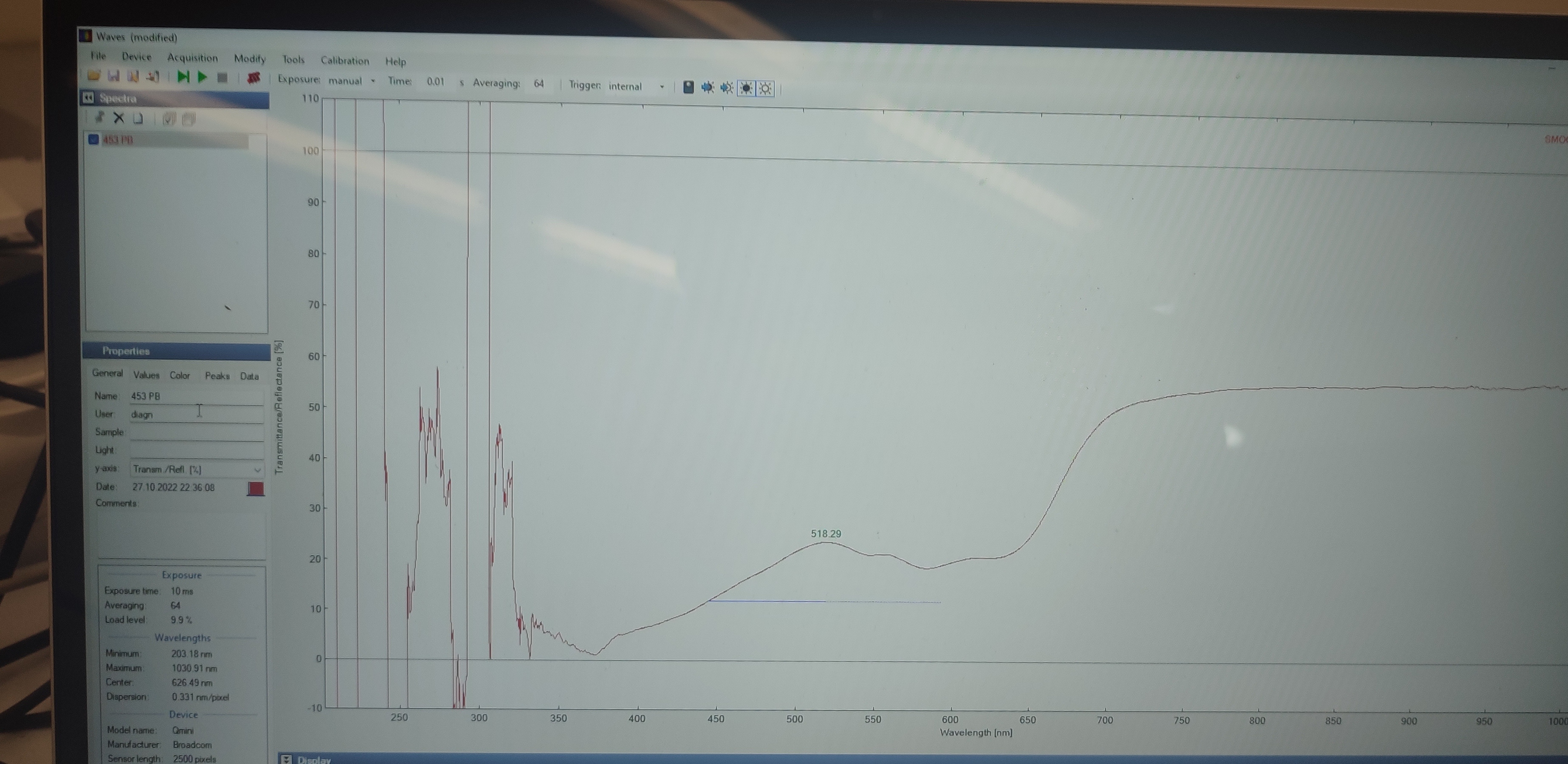 Nell’immagine output dello spettrometro sono sommate tutte le riprese ma in realtà ogni curva corrisponde a un punto solo della superficie. La FORS legge soltanto l’intervallo compreso tra 350 e 700 nm, prima e dopo le curve sono illeggibili. Come per la spettroscopia Raman, è necessario emettere più riprese ma con tempi limitati (0.01 secondi): complessivamente, ogni punto richiede circa 1 secondo. Come per la Raman, le ripetizioni devono essere impostate all’inizio (l’ottimale, in entrambi i casi di spettroscopia, è il raggiungimento di 64 ripetizioni per punto). Anche la FORS necessita della sottrazione dell’oscurità, ma mentre per la Raman tale procedura è necessaria per ogni punto di ripresa, per la FORS la sottrazione del nero, come le ripetizioni, è impostata all’inizio della sessione diagnostica e non deve essere ripetuta per ogni punto.
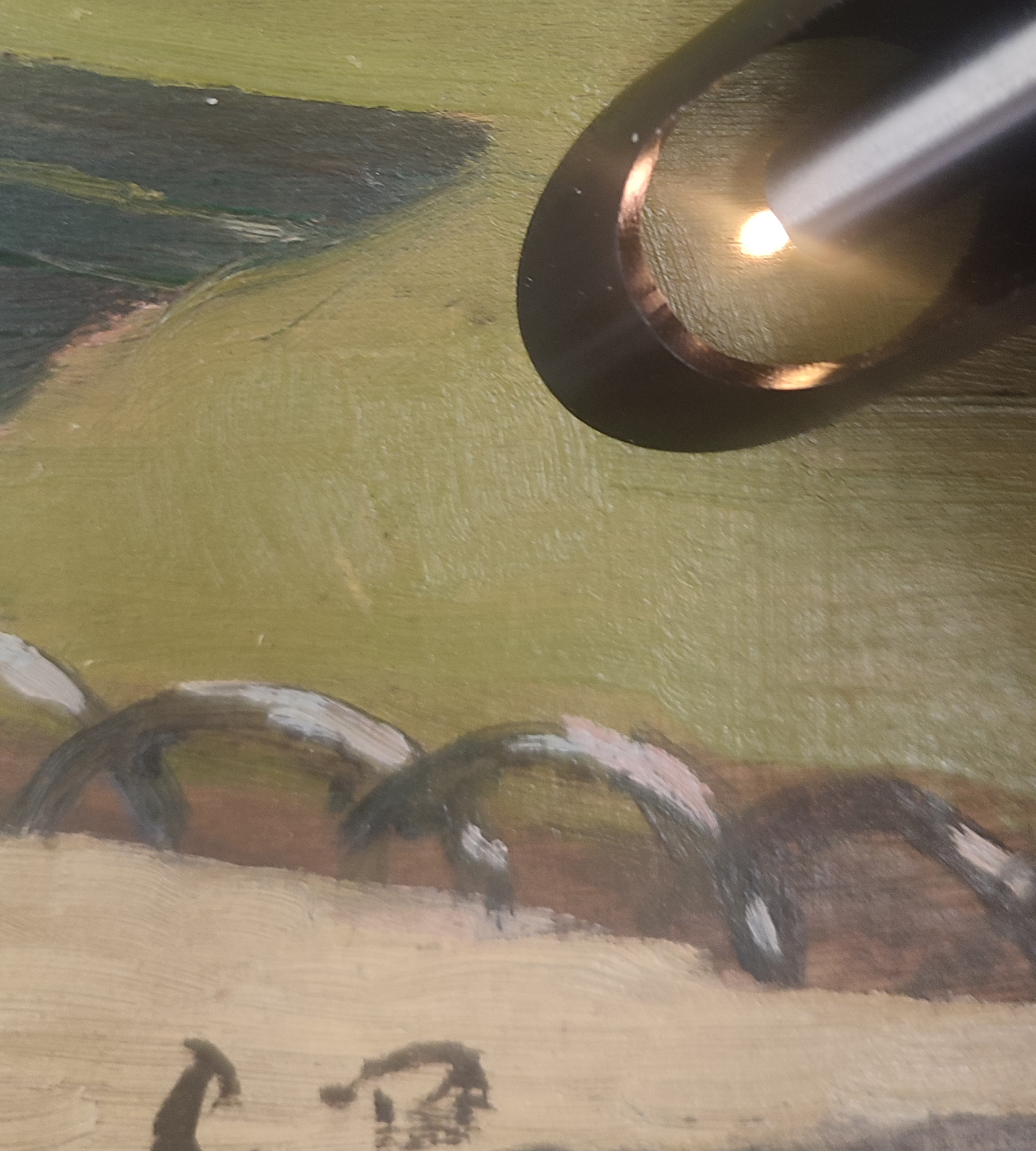 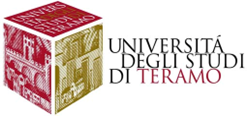 IMMAGINE OUTPUT
Dipartimento di Scienze della Comunicazione
SPETTROSCOPIA DI RIFLETTANZA DA FIBRE OTTICHE
Spettrometro con colori: mostra che al di sotto del 350 nm e al di sopra dei 700 nm non è più leggibile la curva spettrografica
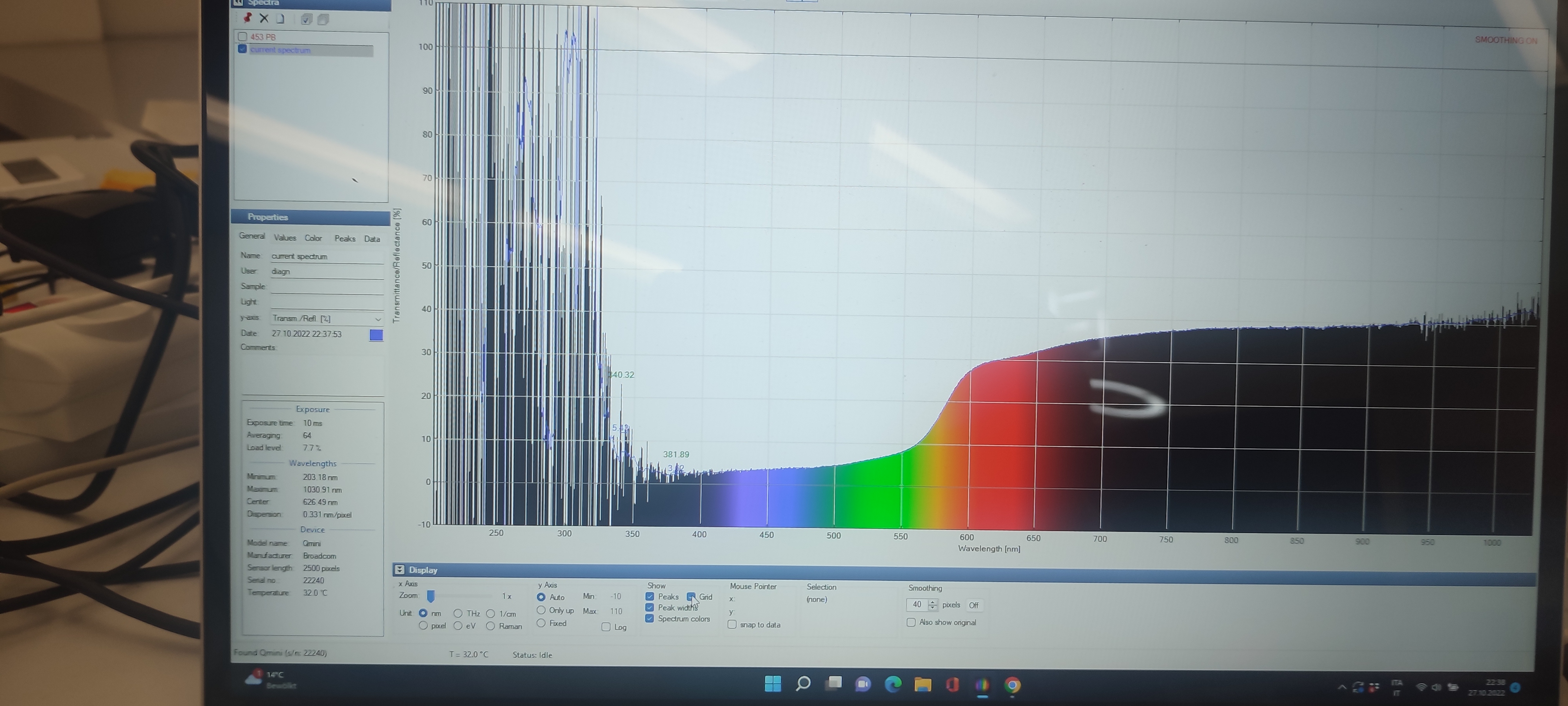 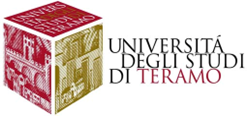 SPETTRO DEI COLORI
Dipartimento di Scienze della Comunicazione